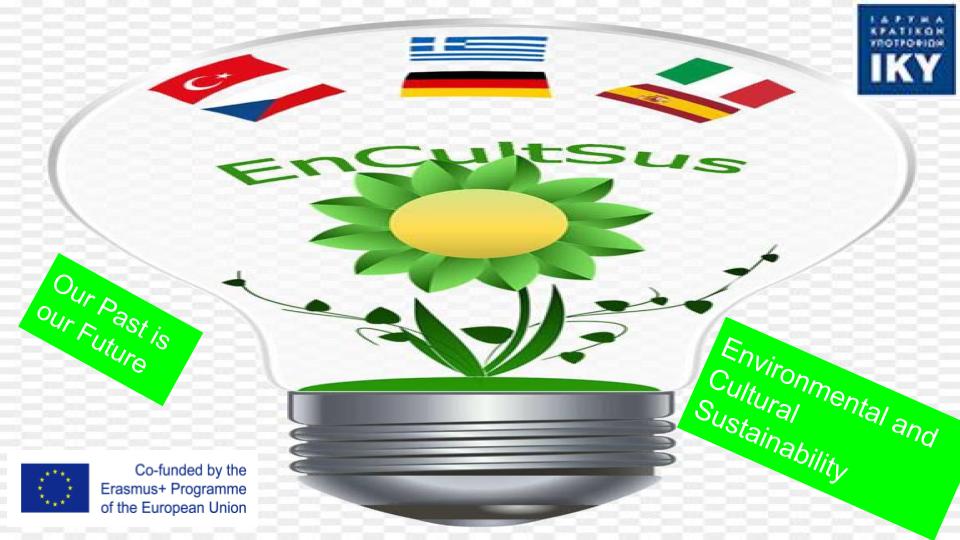 Silk making
Silkworm farming in Greece
Silkworm cocoons
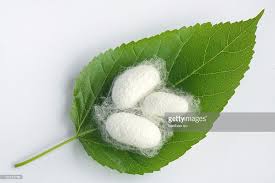 Busy weaving
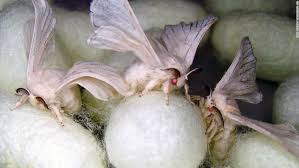 The Silk Museum in Soufli, Greece
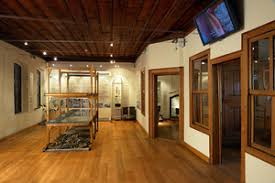 Cotton farming in Greece
Greek cotton shares the same History with Greek olive oil
Greece holds the 10th place in cotton farming and production around the world
A supercrop
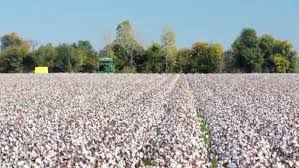